ЭФФЕКТИВНЫЕ ПРИЕМЫ РАЗВИТИЯ  ЧИТАТЕЛЬСКОЙ ГРАМОТНОСТИ на уроках русского языка(чтение несплошных текстов)
Подготовила презентацию: Бычкова Ю.В., учитель русского языка и литературы (ПКК)
ГБОУ «Набережночелнинская школа № 87 для детей с ОВЗ»


2023 г.
ТЕКСТ
«Никогда никакими силами вы не заставите читателя познать мир через скуку. Читать должно быть интересно».  
Л. Н. Толстой
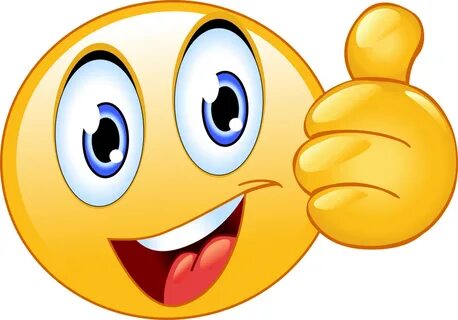 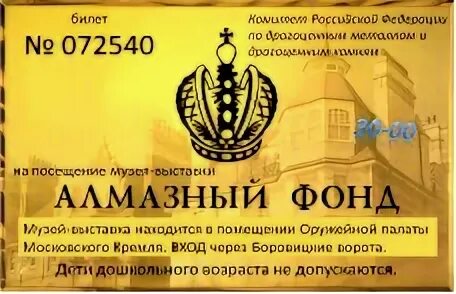 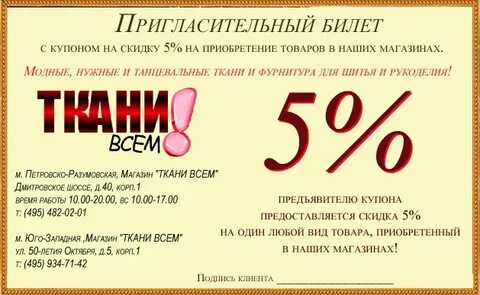 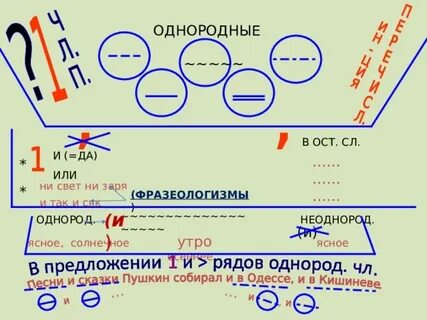 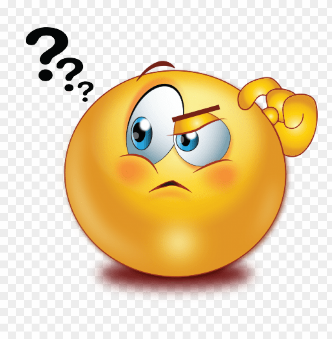 Кластер
Денотатный граф — это схема-дерево, которая определенным образом описывает понятие, раскрывая его аспекты.
Интеллект - карта
ИНФОГРАФИКА - Это один из способов визуализации информации, который широко используется в средствах массовой информации, включая Интернет, в рекламе, маркетинге и PR-технологиях.
Несколько упражнений для быстрого чтения«ШТОРКА»
Несколько упражнений для быстрого чтения
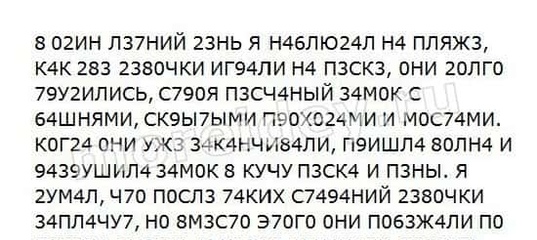 Работа с плакатом с обязательным тифлокоментированием
Работа с чеком
Работа с чеком
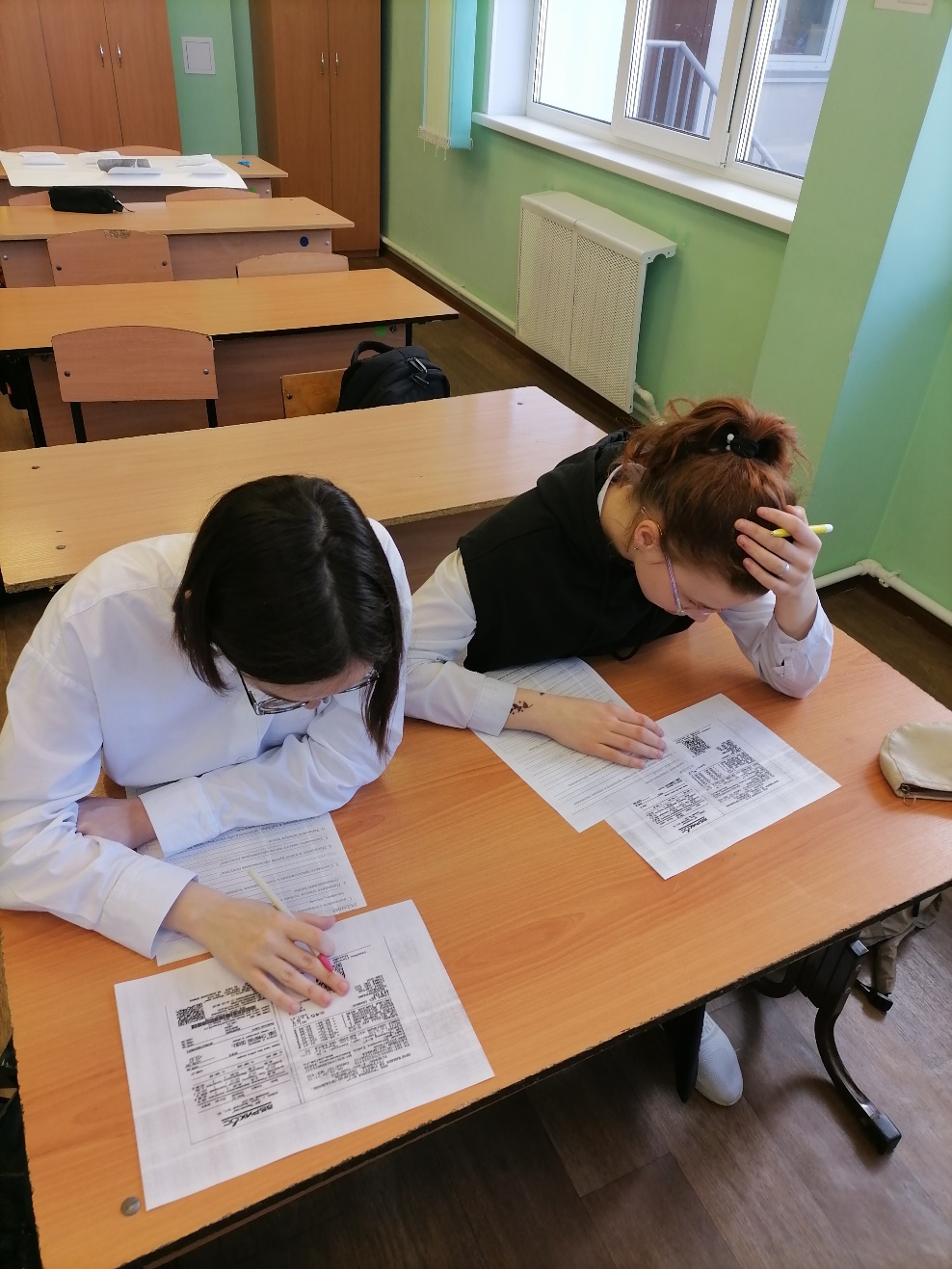 Работа с чеком
Русский язык
Были предложены следующие задания...
При изучении однородных членов предложения
Задание: составьте предложение с однородными членами предложенияМама купила в магазине творог, сметану, молоко и бананы.
При изучении темы  слова с непроверяемыми орфограммами
Задание: выпишите словарные слова: 
сметана, молоко, творог, банан, кассир, магазин, сумма, телефон, спасибо
Тема Орфоэпия.   Задание: в слове творог на какой слог                                  падает ударение
Тема. Алфавит.
Задание. Выпиши и расположи слова в алфавитном порядке.
При изучении имён собственных
Задание: выпишите все имена собственные из первого чека: 
(город)  Алматы, (переулок) Карский, «Мария-Ра», (в каждом кассовом чеке указывается имя продавца)
При изучении многозначных слов
Задание: найдите в чеке многозначное слово. Напишите лексическое значение данного слова. 
Это слово операция
При изучении имён числительных
Задание:  напишите, в какое время произведена покупка?
Покупка совершена в двадцать один час пятнадцать минутПокупка совершена в пятнадцать минут десятого вечера.Покупка совершена в двадцать один час пятнадцать минут
Задание: 
напишите, какого числа произведена покупка?
Задание: 
напишите номера чеков
Задание: придумайте и напишите предложения со словом операция. В каждом предложении слово должно обозначать разное лексическое значение.
Покупка совершена шестого октября две тысячи двадцатого года.
Сорок три 
(за 06.10.2020)Сто семьдесят девять
 (за 17.10.2020)
Задания:
Придумайте предложения, чтобы данное слово употреблялось в прямом значении.
Придумайте предложения, чтобы данное слово употреблялось в переносном значении.
Опишите ситуацию: покупатель звонит по горячей линии.
При изучении лексического значения слова в прямом и переносном значении
Задание: найдите слово, употребляемое в чеке в переносном значении? горячая линия
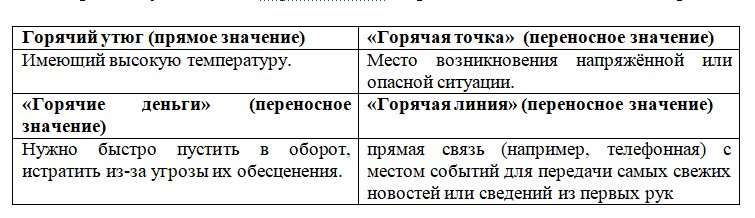 “Неграмотным человеком завтрашнего дня будет не тот, 
кто не умеет читать,а тот, кто не научился при этом учиться”.Элвин Тоффлер